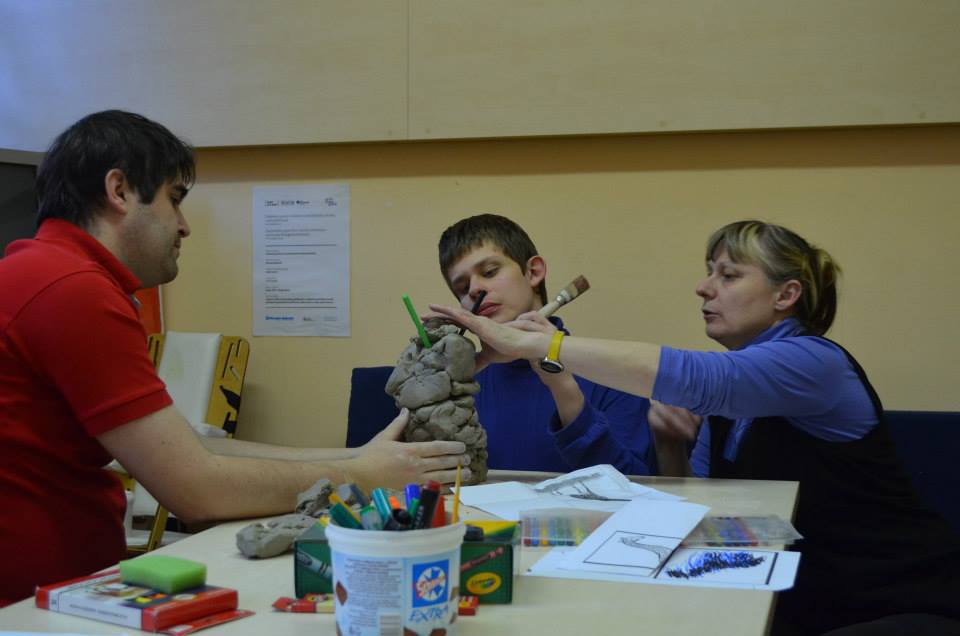 Arteterapie pro osoby se zdravotním postižením
Sochor Pavel, Ph.D.
Pouze studijní opora studentům předmětu, nelze kopírovat.
Pojetí jinakosti- postižení

1/ Modely postižení, mezinárodní klasifikace MKF

Důležité pojmy MKF: 
Porucha (Impairment)

Omezení (Disability, Activity limitation) je snížení funkční schopnosti na úrovni těla, jedince, společnosti, které vzniká, když se zdravotní stav setkává s bariérami v prostředí; 

Aktivita je provádění úkolu nebo úkonu jedince.

Participace a její restrikce jsou problémy, které může jedinec prožívat při zapojení do životní situace.
Zřetelné odlišování rovin postižení:


1/ „Impairment“, tj. postižení ve smyslu individuálního orgánového a/nebo funkčního poškození tělesných funkcí; 


2/ „Disability“ , tj. postižení ve smyslu ztráty nebo omezení příležitostí člověka účastnit se běžného společenského života na stejné úrovni jako lidé bez postižení, přičemž důvodem této ztráty nebo omezení účasti jsou bariéry prostředí;
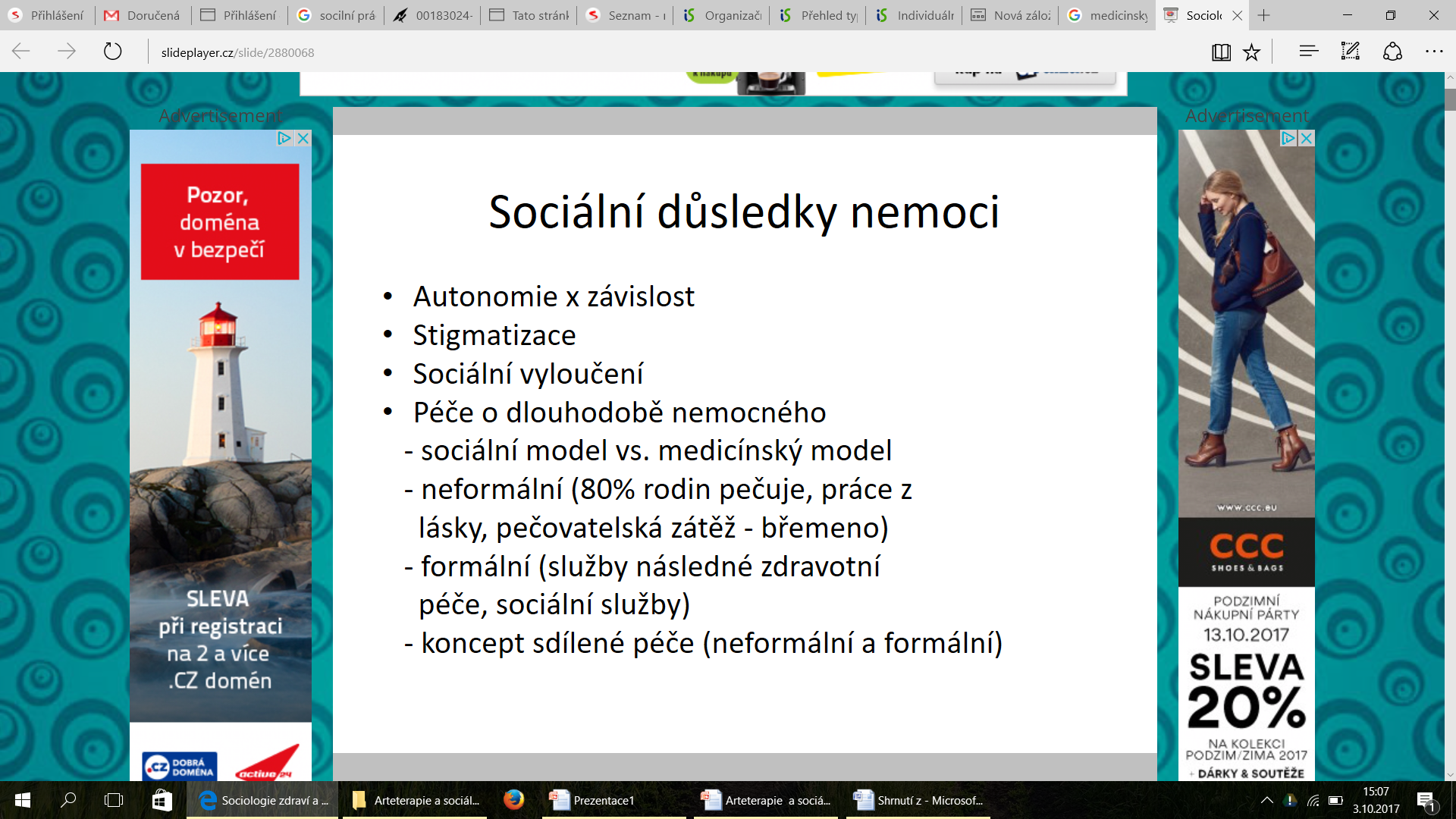 Paradigma modelů  a jejich rozdílnost v učení a vzdělávání:
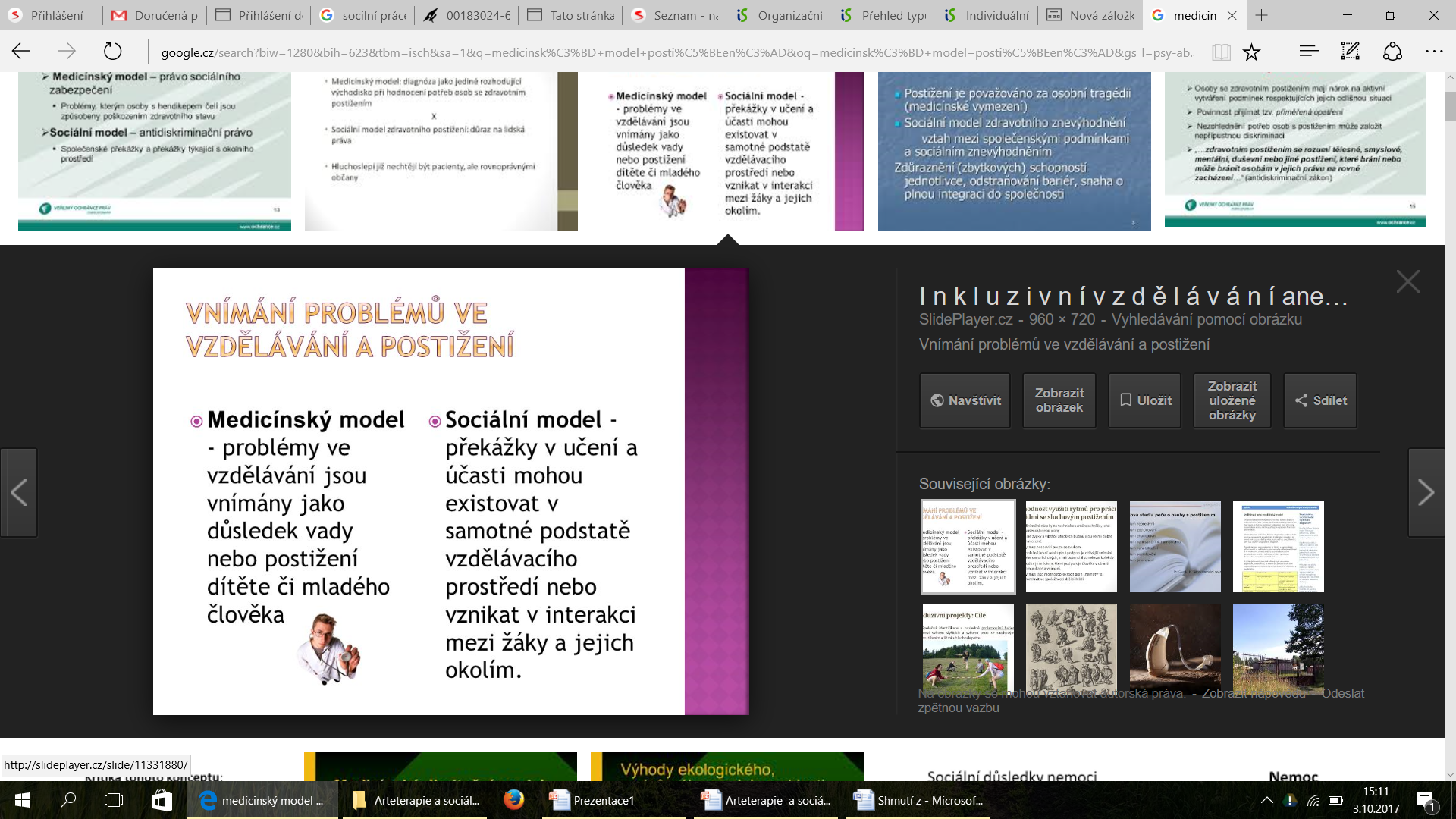 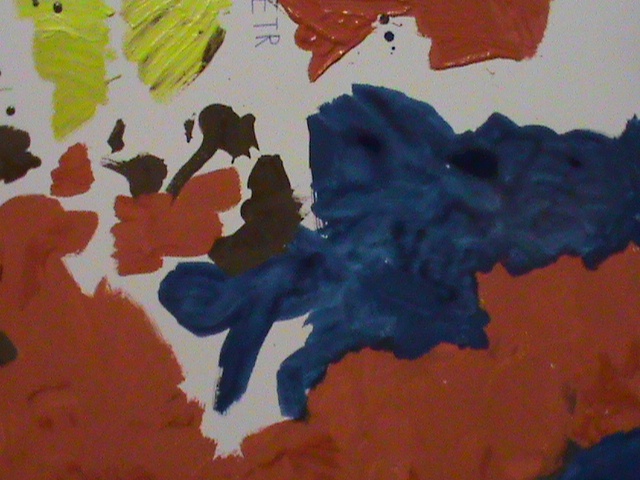 Změna paradigmatu ve speciální pedagogice

Na rozdíl od klinických, medicínských, pedagogických či terapeutických přístupů se lze zaměřit na to, jak je zdravotní postižení definováno  a prezentováno ve společnosti. 

V tomto smyslu je pojem  disabilita orientován primárně nikoliv na člověka – jedince s postižením, ale jako pojem, jehož smysl a těžiště je potřebné hledat v kontextu  sociálním, kulturním, politickém. 
 
 VIDEO - youtube - Postiženi normalitou , DOX
http://www.dox.cz/cs/vystavy/postizeni-normalitou
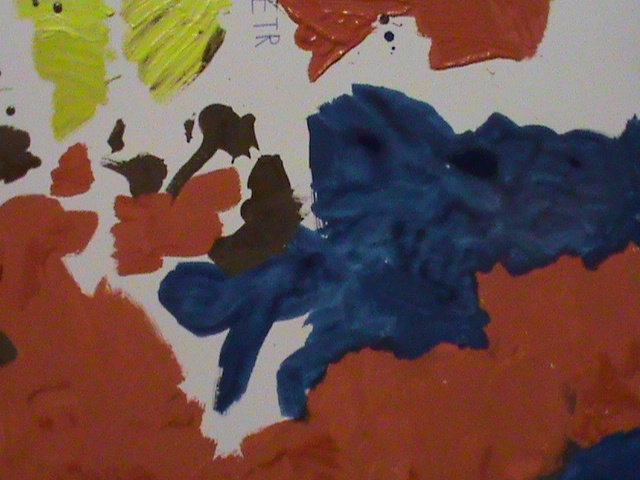 Interpretace postižení v historických souvislostech










Poznámka:
Na konci 18. století italský lékař Luigi Galvani objevil, že žabí svaly reagují na různé
kovy tak nějak elektricky, což jej přivedlo k myšlence využití při podpůrné léčbě v
psychiatrii.
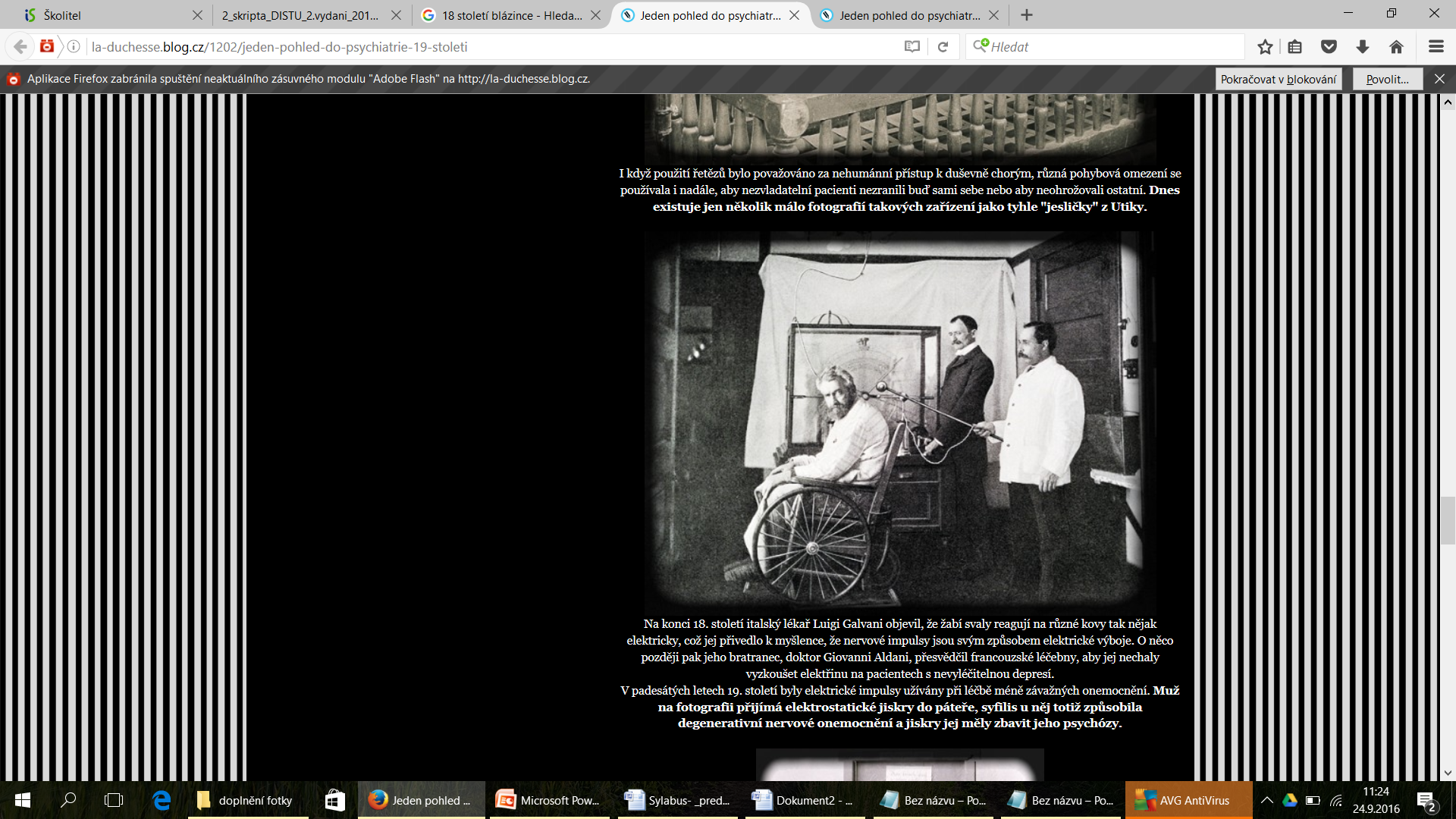 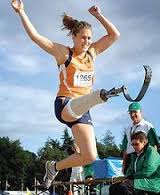 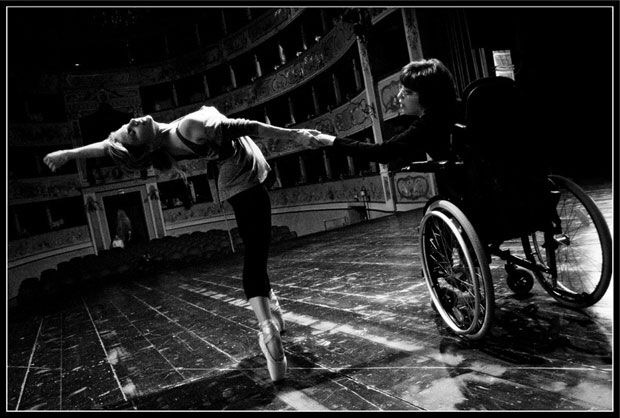 Výtvarná tvorba, arteterapeutický proces jako nástroj sociální intervence

Využití umění a terapie ve všech jeho formách vede k ovlivnění společnosti, jednotlivců a komunit se speciálními potřebami nebo ohroženými sociální exkluzí (Kulka, 2008). 

 Schopnost oboru umění - arteterapie je komunikovat určité obsahy a poselství:

 Umění - arteterapie - je vlivným nástrojem sociální intervence a iniciátorem změn jednotlivých sociálních situací;
SMĚRY: „Art for Therapy“  -  „Art as Psychotherapy“
¨
Sociologie umění podrobuje umělce analýze a vnímá ho jako sociální produkt. Tvrdí, že umělec není izolovaný, ale svými kořeny pevně zapuštěný v sociálním poli. Podobně je tomu s uměleckými díly (Němec, 2017; Kulka, 2008).



 Sociologové zkoumají vlivy, které společnost vyvíjí na umělce;
                                                                         
 Umělci se však hlásí k vlivům, kterými oni přetváří společnost;
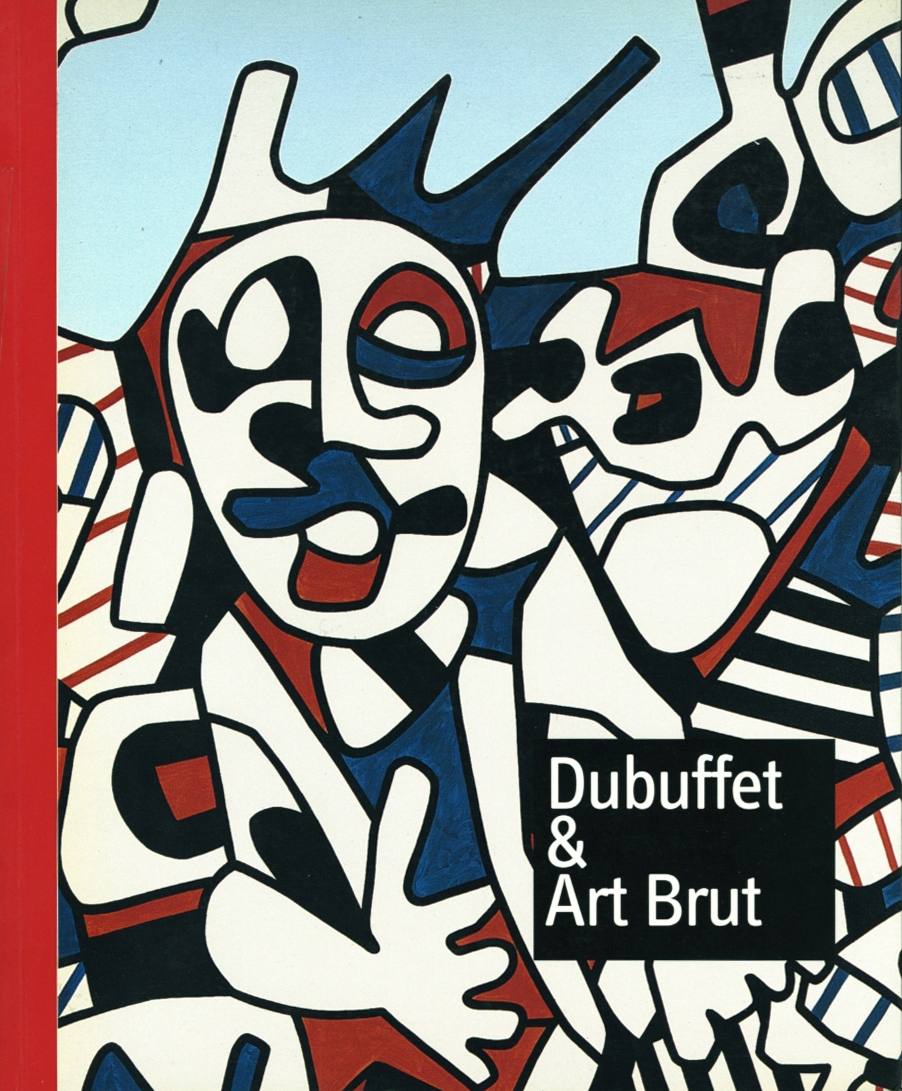 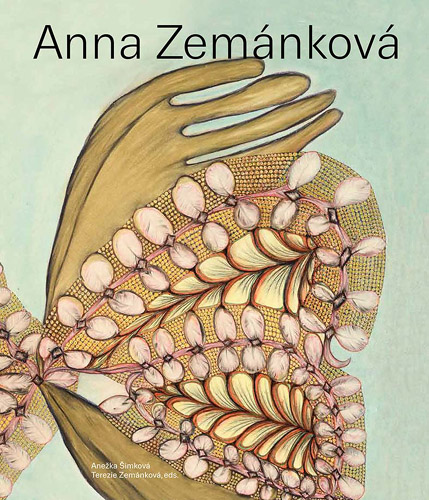 ART BRUT

Není to hnutí, ani směr. Je to uměle vytvořená zastřešující kategorie, pod kterou spadá tvorba lidí, kteří (většinou) nemají žádné výtvarné vzdělání a tvoří spontánně, aniž by se snažili přibližovat nějakým uměleckým směrům.
Mezioborová východiska:
Psychologie, Psychoterapie, Arteterapie, výtvarné umění, arteterapie v pedagogických a sociálních vědách;
Arteterapii je možné považovat za jednu s forem práce v psychoterapii, sociální práci a pedagogice, která výše zmíněné cíle naplňuje pomocí výtvarného vyjadřování;
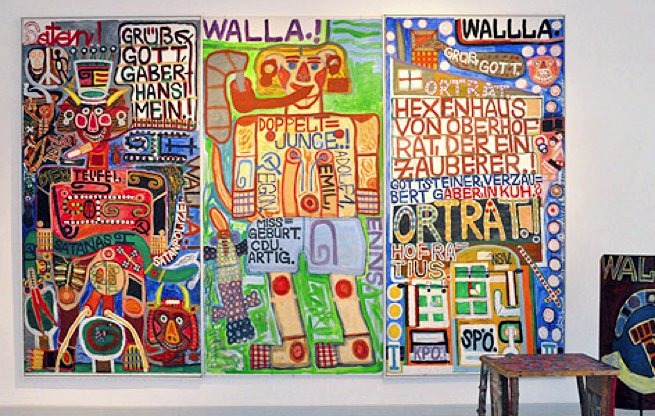 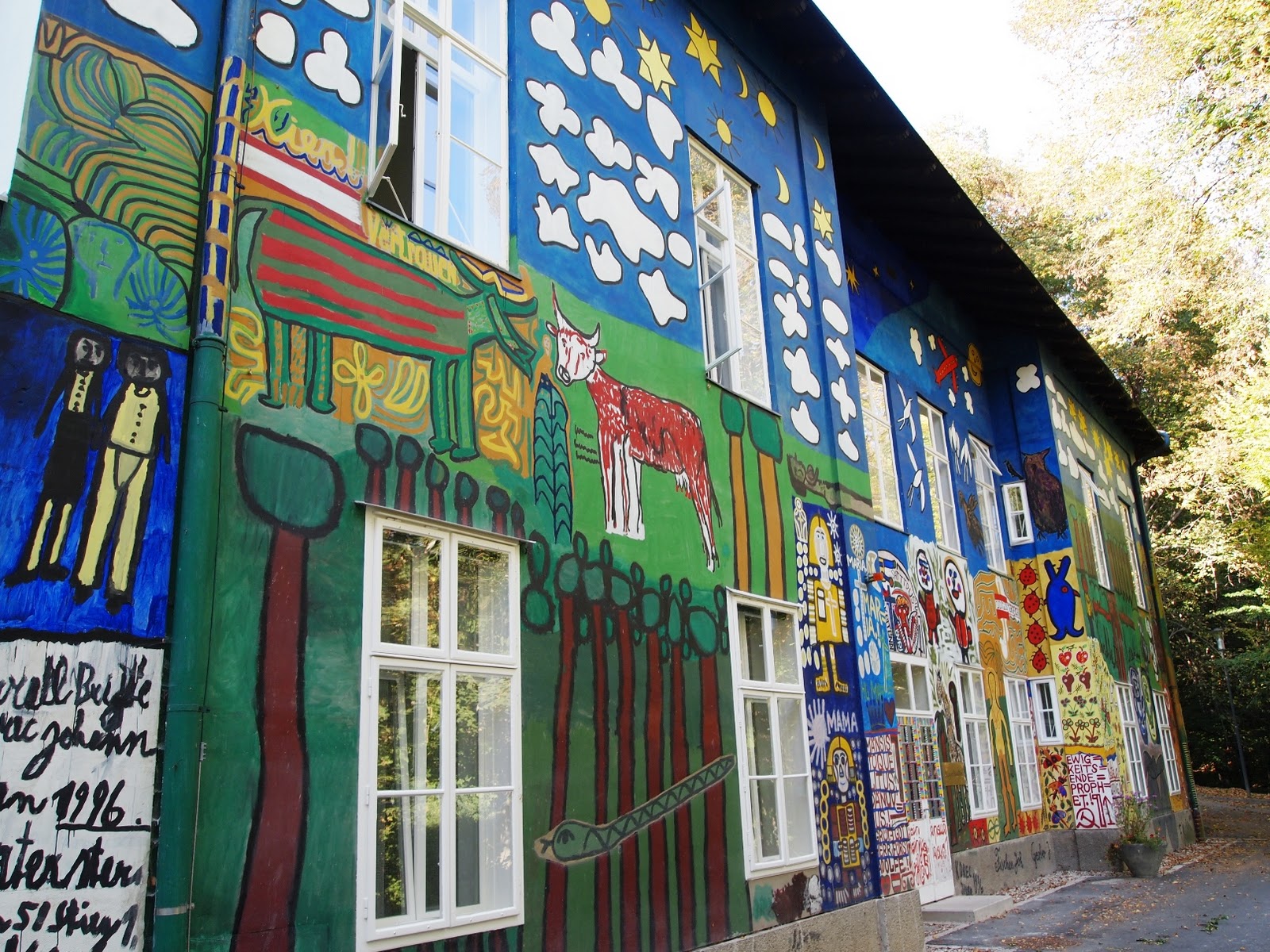 Artefiletika a arteterapie:
J. Slavík (2009) poukazuje na typickou oblast uplatnění umění, přesněji řečeno uměleckých aktivit, v níž se umění stává prostředkem k cílům, které jsou pokládány za prospěšné a hodnotné. V tomto kontextu se dá hovořit o umění jako prostředku poznávání a sebepoznávání, o nástroji pro dorozumění nebo odlišování mezi lidmi, způsob sdílení nebo porovnávání hodnot, příležitosti sebevyjádření či relaxace apod.
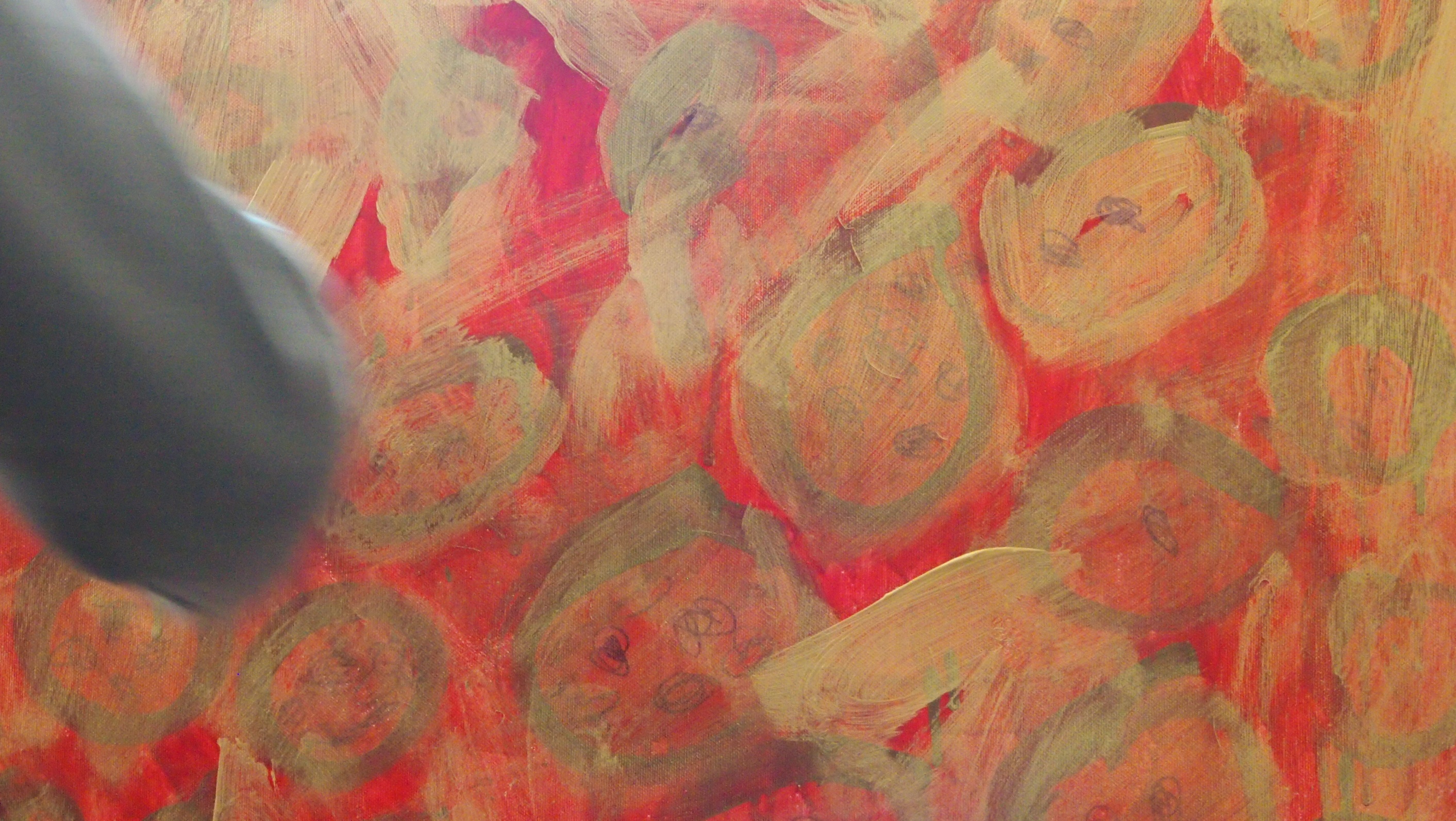 Děkuji za pozornost !